Flow Monitoring & NBA vs. SNMP, IPS…
技術概要比較資料
Technology Overview
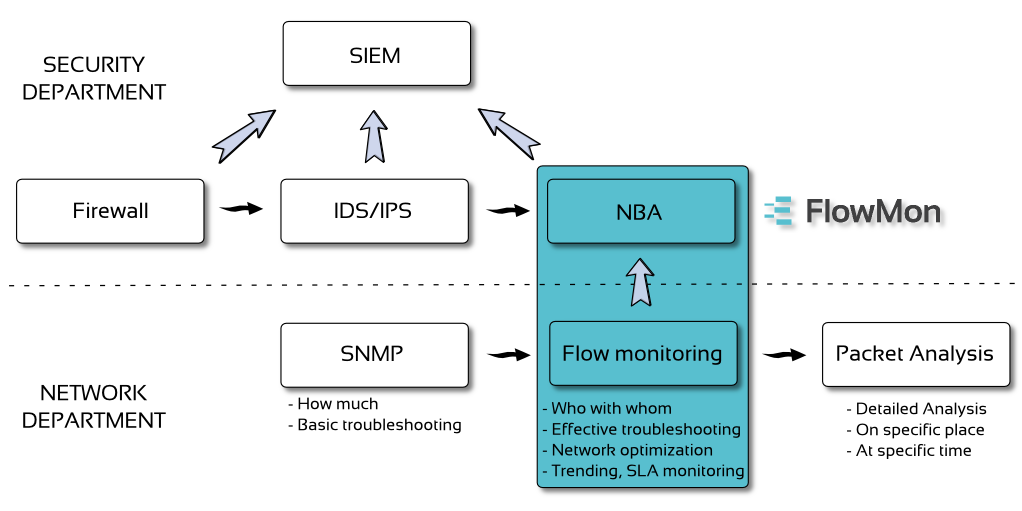 3/18/2012
FlowMon © INVEA-TECH 2012
Flow と SNMPの比較
Flow 監視
SNMP
誰が、誰と、いつ、どれぐらい長く、どれぐらい多くのデーターを
ネットワーク上で何がおこっているのかについて完璧に見渡す
どの通信に対しても、掘り下げて監視可能
効果的なトラブルシューティング　 ⇒ ほとんどのネットワーク問題を解決可能
さらに
ネットワーク最適化のための情報
パフォーマンス監視
セキュリティ監視
傾向分析
SLA
どれだけのパケットが特定のポートを通過したか
通信量について基本的な情報のみ
通信構造については関知せず、通信量のみ
基本的なトラブルシューティング
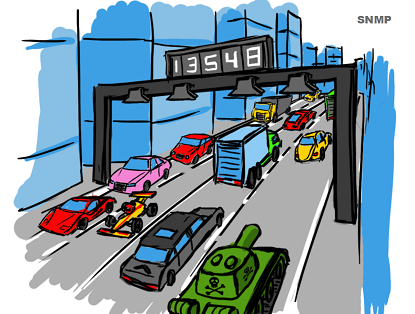 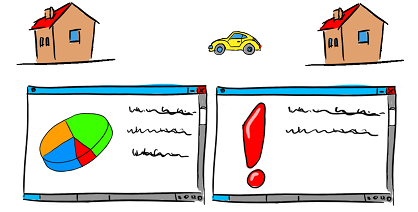 3/18/2012
FlowMon © INVEA-TECH 2012
Flow と パケット分析の比較
Flow 監視
パケット分析
通信レベルでの分析　– 重要なデータ漏れなく統計情報収集
ネットワーク全体の長期間監視を展開
速く、効果的
ネットワーク全体の俯瞰的考察　及びどの通信に対しても個別に詳細な視点で監視
特別な専門技術は不要
暗号化通信に対しても有効
詳細分析 – パケット単位の分析 (DPI)
具体的な問題に対する時間と場所を特定した監視
時間の浪費
何を探すかを予め知って、膨大なデータを分析する必要あり
専門技術が必要
暗号化通信には不向き
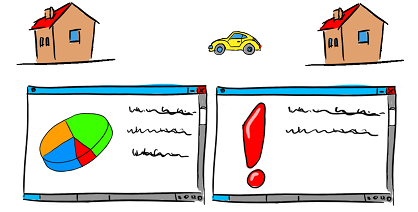 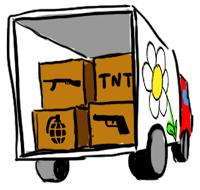 3/18/2012
FlowMon © INVEA-TECH 2012
NBA と IPSの比較
NBA (Network Behavior Analysis)
IPS (Intrusion Prevention System)
ふるまいの変化や疑わしい通信を検知
IP統計分析
新しい脅威、ゼロデイアタックなどの検知
シグネチャー化は不要
LAN, WAN, 周囲の分析, 会社内部からの脅威も検知
暗号化通信にも有効
受動的 – ネットワーク通信に関する情報を網羅的に分析
シグネチャー認識された攻撃の検知
L7 アプリケーション分析
すでに検知済み、認識されている脅威に対してのみ防御
ベンダーによって防御できる範囲がまちまち
会社内部の脅威に対しては無力
暗号化通信には無効
疑わしい通信をブロック
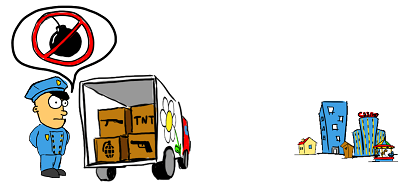 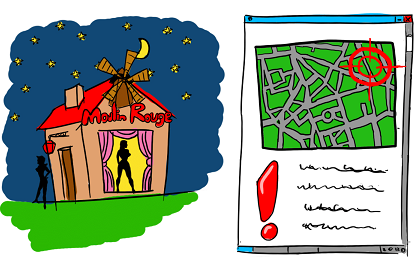 3/18/2012
FlowMon © INVEA-TECH 2012
Thank you for your attention
info@invea-tech.com
3/18/2012
FlowMon © INVEA-TECH 2012